Thứ Hai ngày 11 tháng 12 năm 2023
 Toán
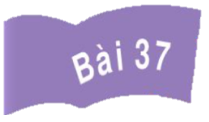 Chia số có ba chữ số cho số 
có một chữ số (tiết 1)
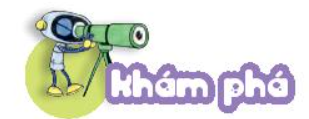 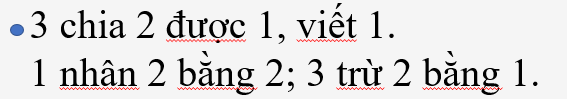 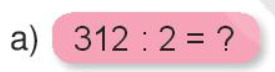 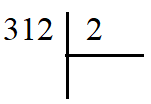 2
1
5
6
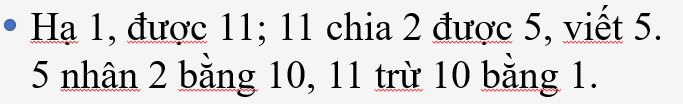 1
1
10
1
2
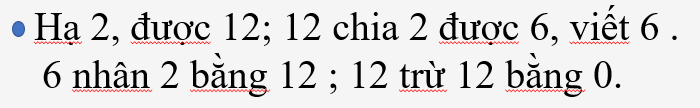 12
0
312 : 2 = 156
* Thực hiện phép chia các số lần lượt từ trái sang phải.
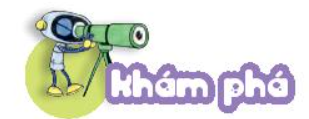 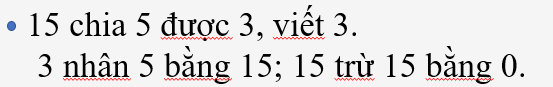 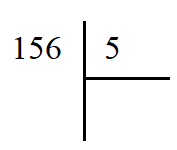 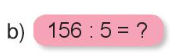 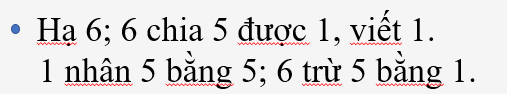 15
3
1
0
6
5
1
156 : 5 = 31 (dư 1)
* Thực hiện phép chia các số lần lượt từ trái sang phải.
Thực hiện phép chia các số lần lượt từ trái sang phải.
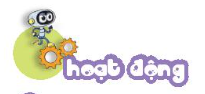 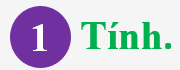 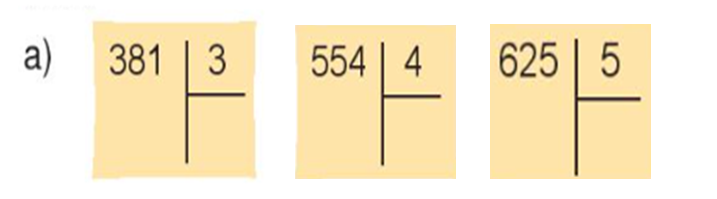 381    3
3      127
08
  6
  21
  21
    0
554    4
4      138
15
12
  34
  32
    2
625    5
5      125
12
10
  25
  25
    0
Lưu ý: Bước 1 : Đặt tính sao cho các chữ số cùng hàng thẳng cột với nhau
        Bước 2 : Tính theo thứ tự từ trái sang phải
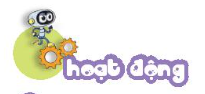 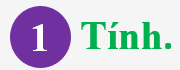 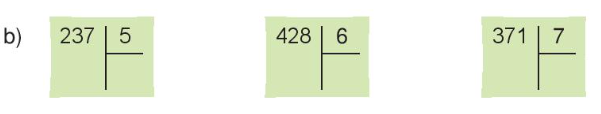 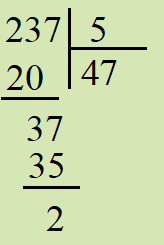 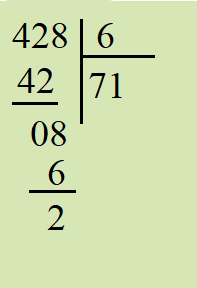 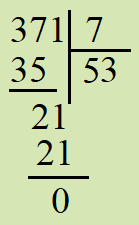 237:5 = 47( dư 2)
428 :6  = 71 ( dư 2)
371 : 7= 53
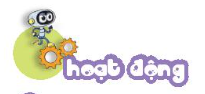 2
Một cửa hàng có 354 quả táo. Người ta đã đóng số táo đó vào các hộp, mỗi hộp có 6 quả táo. Hỏi cửa hàng đã đóng được bao nhiêu hộp táo như vậy?
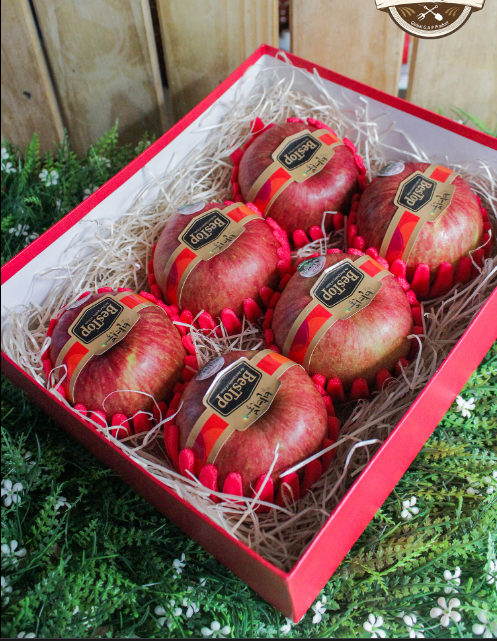 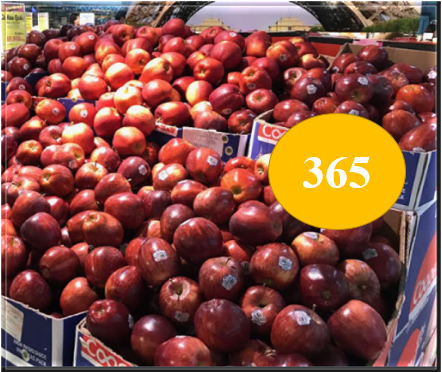 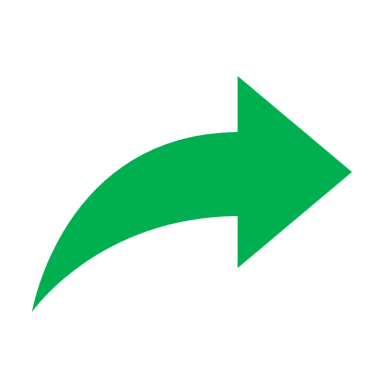 354
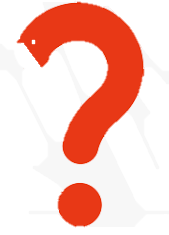 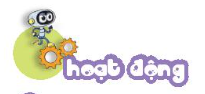 2
Muốn tìm số hộp táo đóng được ta làm thế nào?
Muốn tìm số hộp táo đóng được ta lấy 354 quả táo chia cho số quả táo trong một hộp (6 quả táo).
Bài giải
Cửa hàng đóng được số hộp táo là:
354 : 6 = 59 (hộp)
                 Đáp số: 59 hộp.
Tóm tắt
6 quả táo    : 1  hộp
354 quả táo: … hộp?
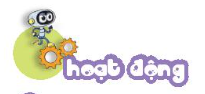 3
Số?
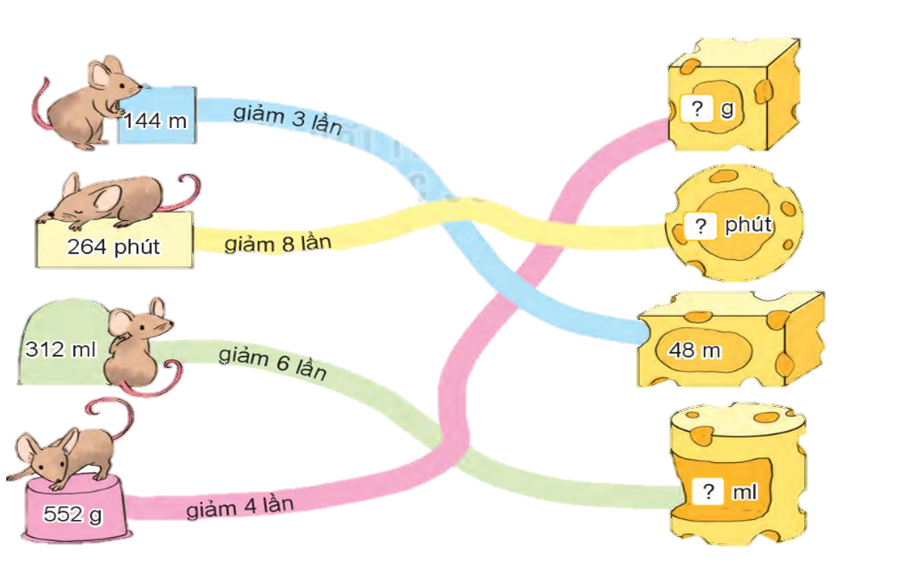 Muốn giảm một số đi bao nhiêu lần thì ta làm thế nào?
Muốn giảm một số đi bao nhiêu lần thì ta lấy số đó chia cho số lần.
138g
33 phút
52 ml
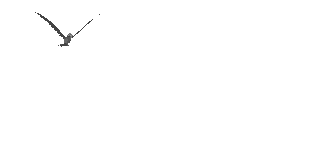 Đi tìm cọp con
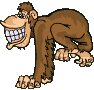 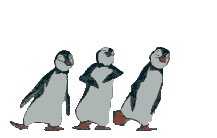 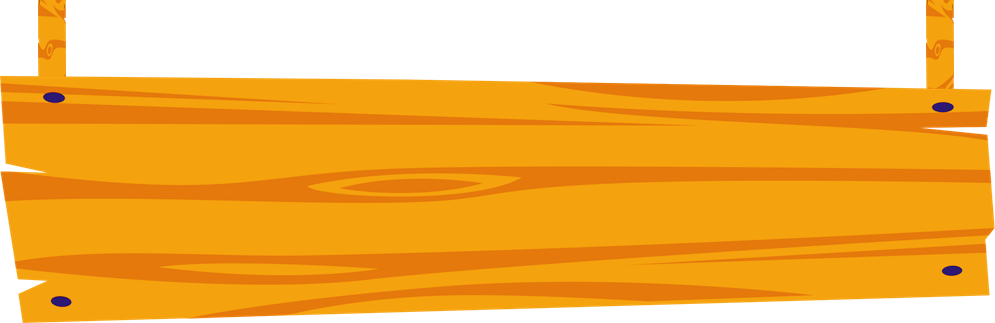 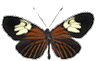 816 : 8 = ?
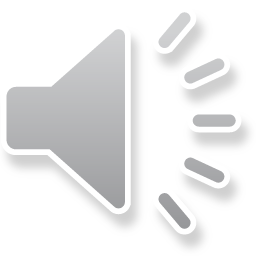 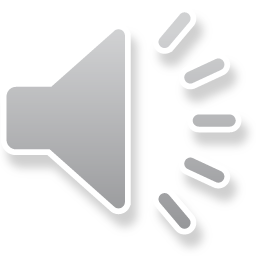 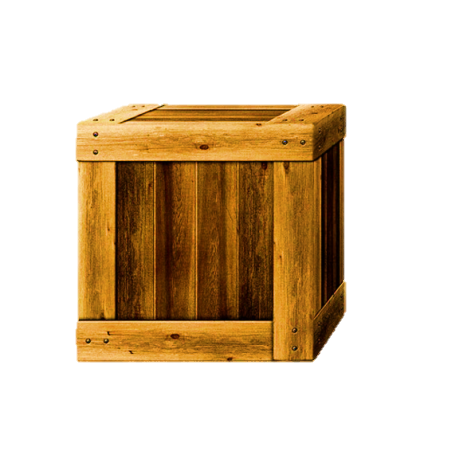 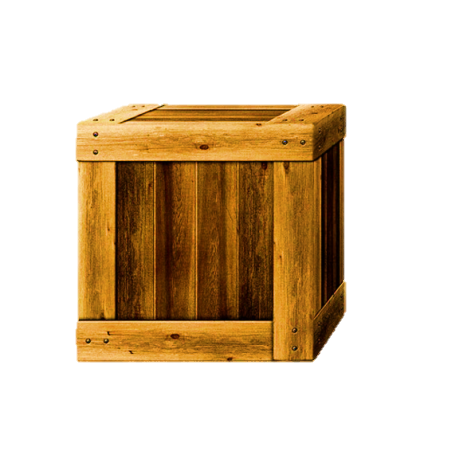 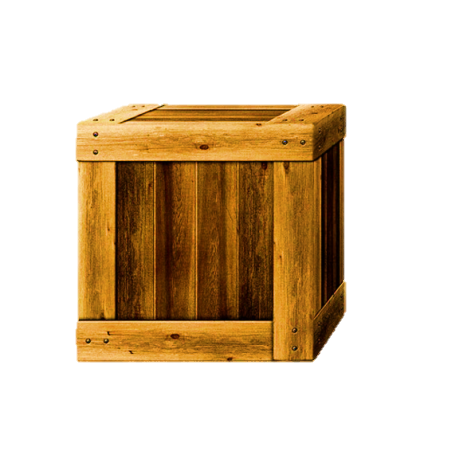 C. 104
A. 102
B. 103
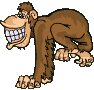 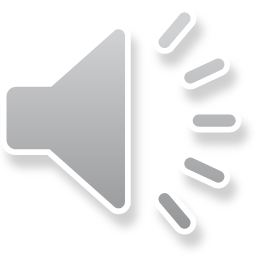 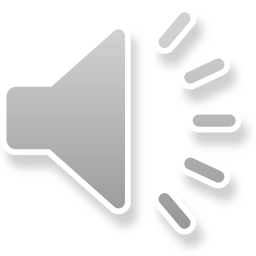 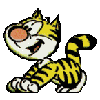 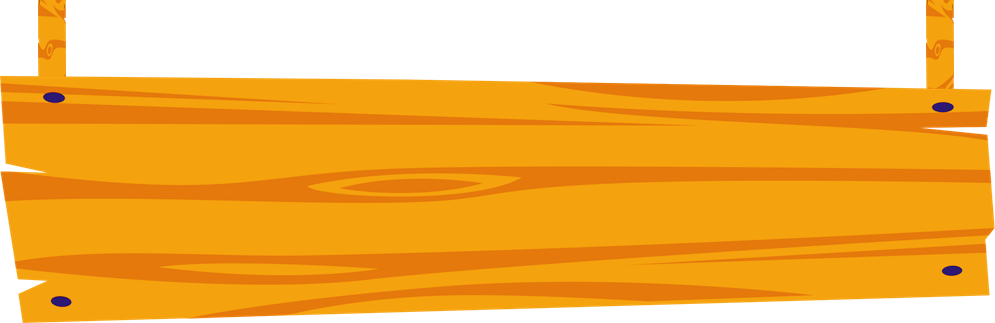 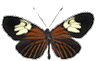 620 : 6 = ?
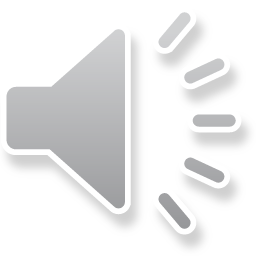 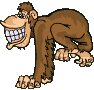 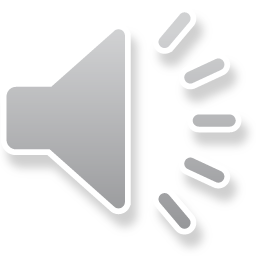 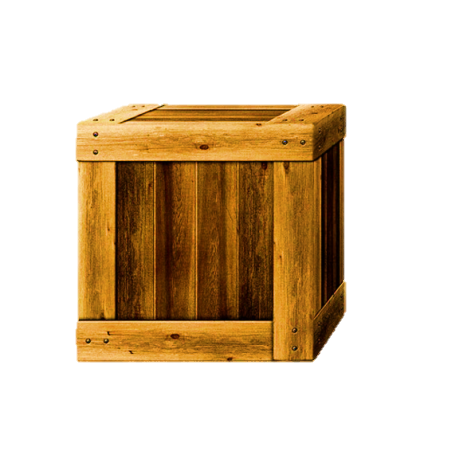 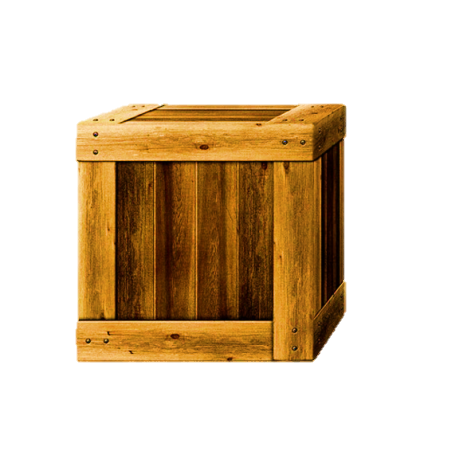 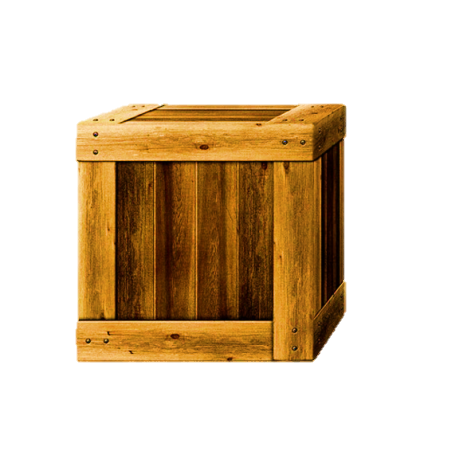 B. 103 
(dư 2)
C. 104
A. 102
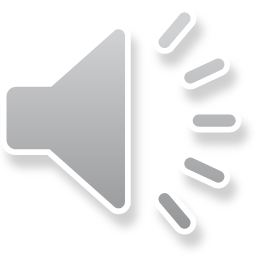 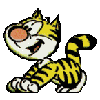 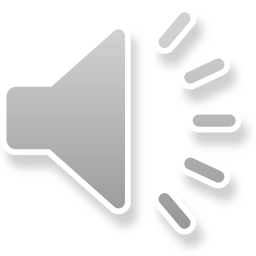 CỦNG CỐ -DẶN DÒ
Thứ Ba ngày 12 tháng 12 năm 2023
 Toán
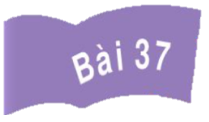 Chia số có ba chữ số cho số 
có một chữ số (tiết 2)
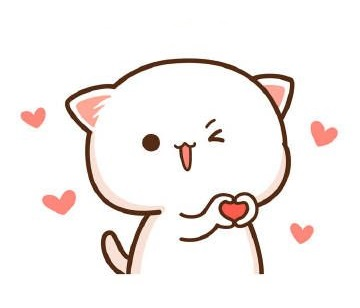 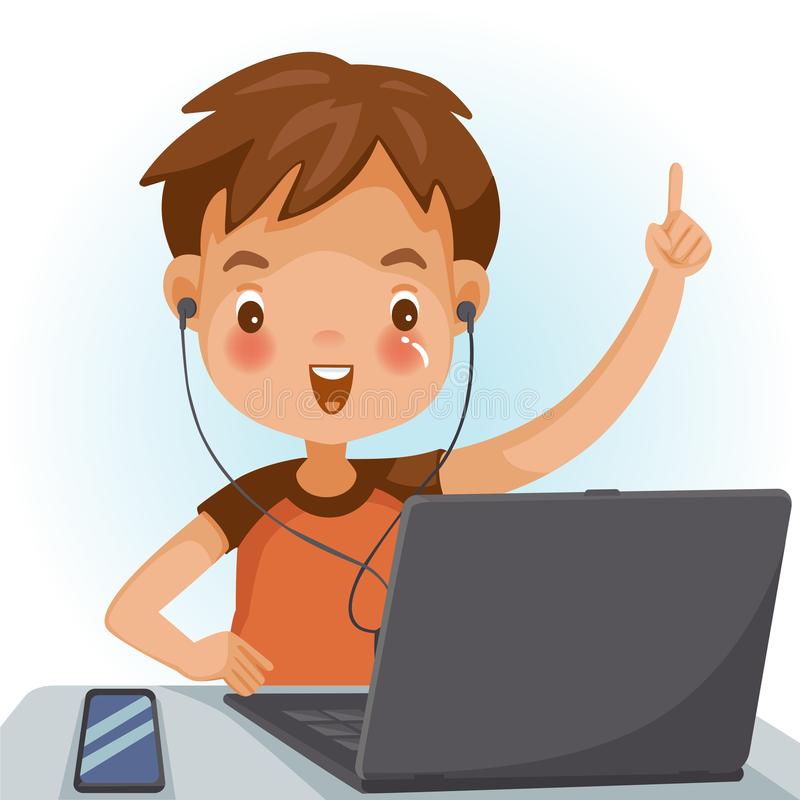 Khởi động
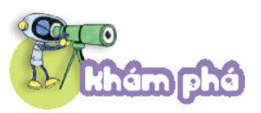 Xếp số ghế sẽ làm được các bộ bàn ghế, mỗi bàn 5 ghế thì xếp được bao nhiêu bộ bàn ghế và còn dư mấy ghế?
Với 714 vỏ chai thì chúng mình sẽ làm được bao nhiêu cái ghế nhỉ?
Để làm mỗi cái ghế cần 7 vỏ chai
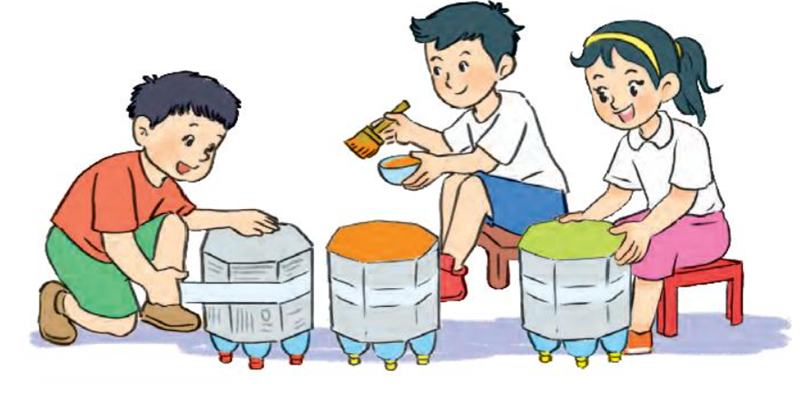 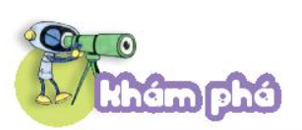 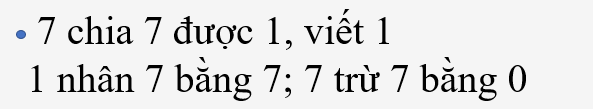 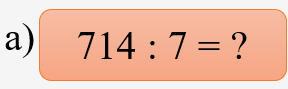 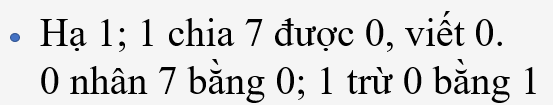 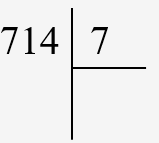 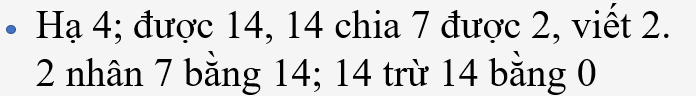 7
0
2
1
01
0
14
714 : 7 = 102
14
0
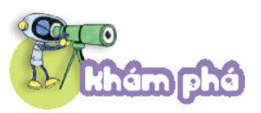 Với 714 vỏ chai thì chúng mình sẽ làm được 102 cái ghế
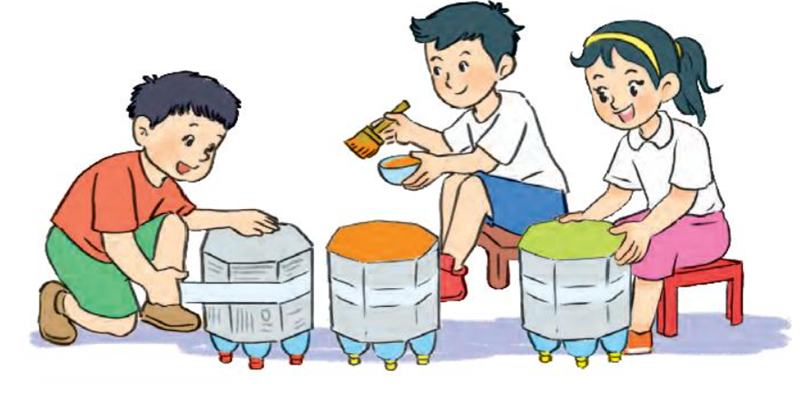 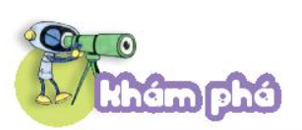 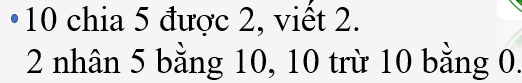 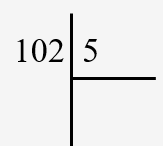 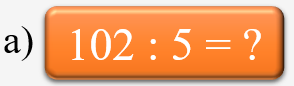 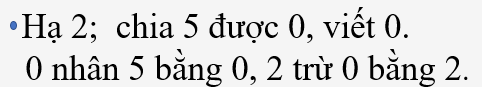 10
2
0
0
2
0
2
102 : 5 = 20 ( dư 2)
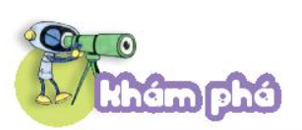 Xếp số ghế sẽ làm được các bộ bàn ghế, mỗi bàn 5 ghế thì xếp được 20 bộ bàn ghế và còn dư 2 ghế?
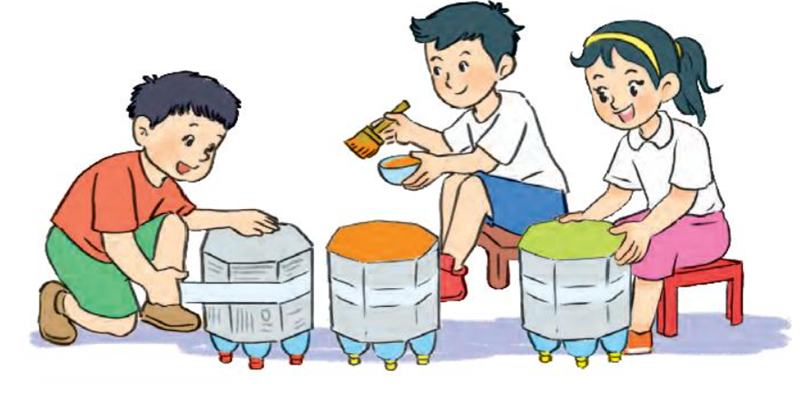 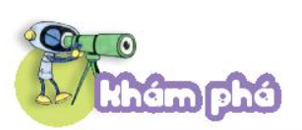 Bài giải: 
Làm được số ghế là:
     714 : 7 = 102 ( cái )
Xếp được số bộ bàn  ghế là:
    102 : 5 =  24 ( bộ ) dư 2 cái ghế
                 Đáp số: 24 bộ , dư 2 ghế
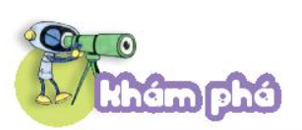 *** Lưu ý : Thực hiện chia số có ba chữ số cho số có một chữ số 
Đặt tính theo đúng cột, đúng số, đúng vị trí của số bị chia, số chia, thương
Thực hiện tính  thứ tự từ trái qua phải, từ cột hàng trăm, hàng chục và hàng đơn vị.
Mỗi lần tính đều qua 3 bước tính nhẩm là :  chia, nhân, trừ; mỗi lần chia được  một chữ số ở thương.
Thực hiện phép chia các số lần lượt từ trái sang phải.
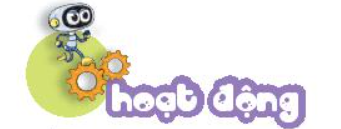 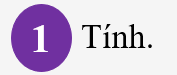 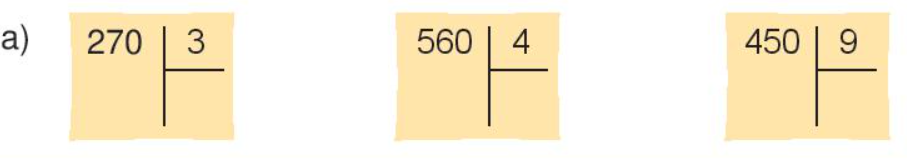 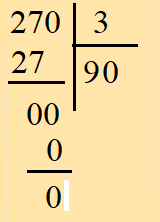 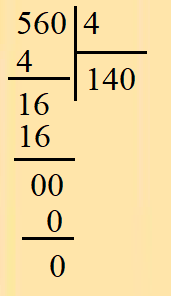 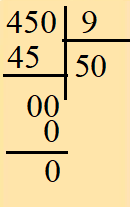 450 :9 = 50
560 :4 = 140
270 :3 = 90
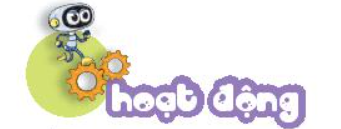 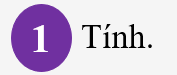 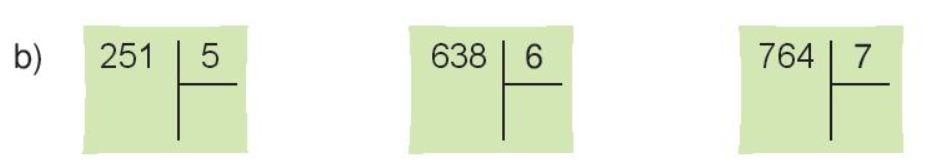 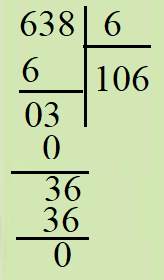 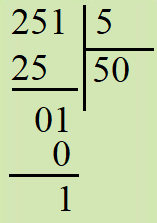 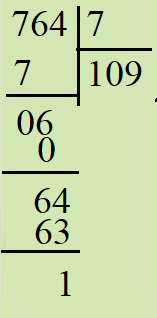 764  :7 = 109 ( dư 1)
251 :5 = 50 ( dư 1)
638 :6 = 106
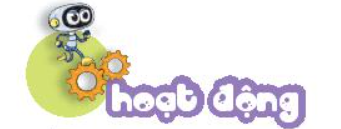 2
Cửa hàng  nướng được 460 cái bánh. Người ta muốn xếp toàn bộ số bánh đó vào hộp, mỗi hộp đựng 4 cái bánh. Hỏi cửa hàng xếp được bao nhiêu hộp bánh như vậy?
Muốn tìm số hộp bánh xếp được ta làm thế nào?
Bài toán cho biết gì?
Bài toán hỏi gì?
Muốn tìm số hộp bánh xếp được ta lấy 460 cái bánh chia cho số bánh trong một hộp (4 cái bánh)
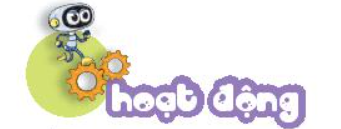 2
Tóm tắt
4 cái bánh: 1 hộp
460 cái bánh: … hộp?
Bài giải
Cửa hàng  đã đóng được số hộp bánh là:
             460 : 4 = 115( hộp bánh)
                          Đáp số: 115 hộp bánh
Phép tính đúng là:
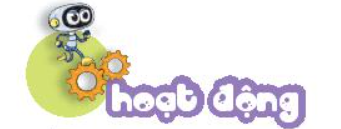 3
Đ,S
?
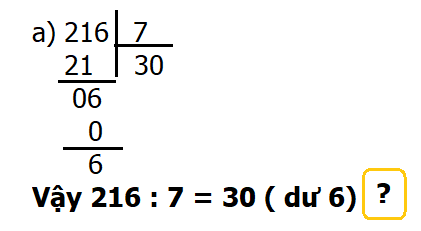 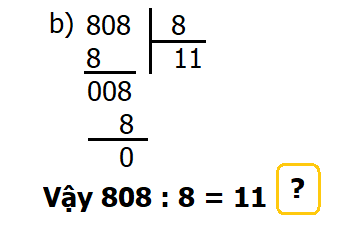 Đ
S
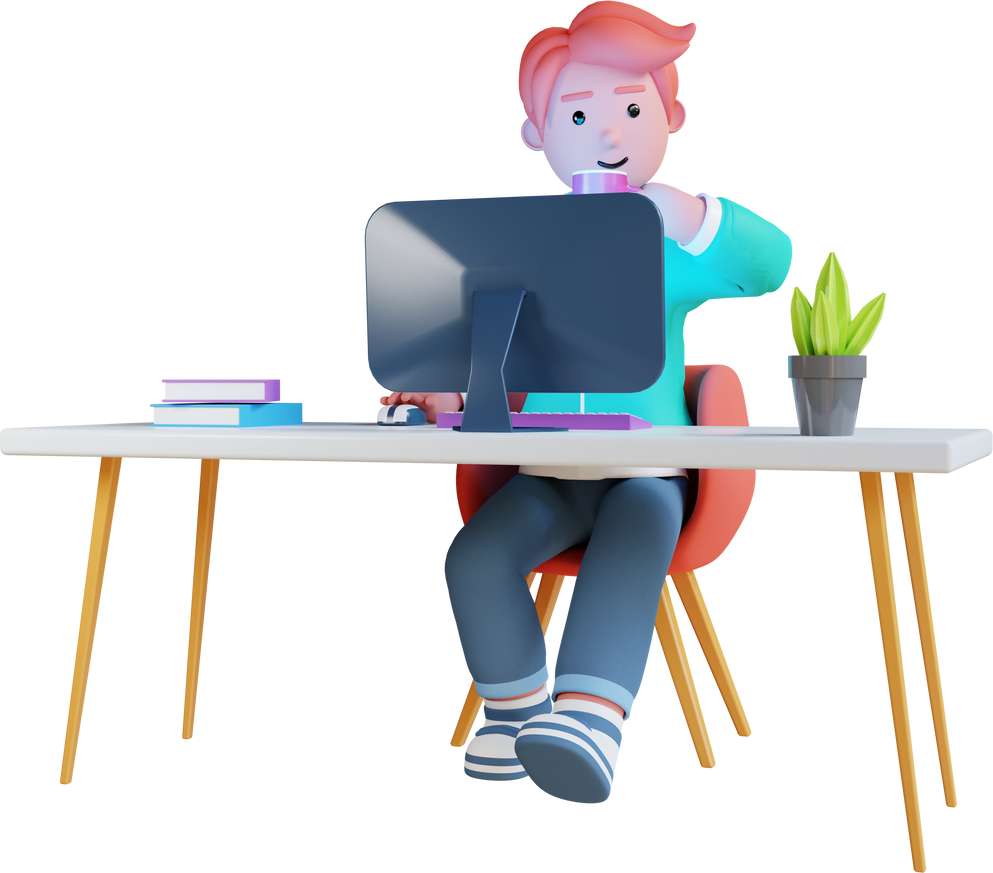 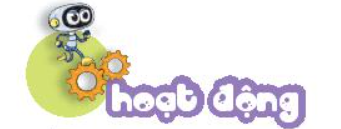 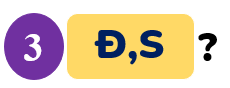 * Thực hiện phép chia các số lần lượt từ trái sang phải.
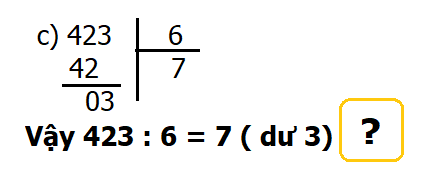 S
CỦNG CỐ - DẶN DÒ
Thứ Tư ngày 13 tháng 12 năm 2023
 Toán
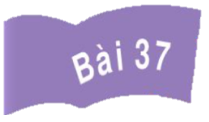 Chia số có ba chữ số cho số 
có một chữ số (tiết 3)
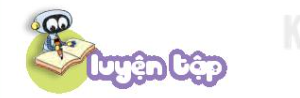 1
Đặt tính rồi tính( theo mẫu):
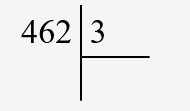 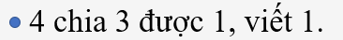 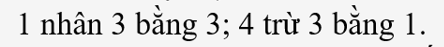 3
1
5
4
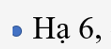 1
6
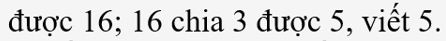 15
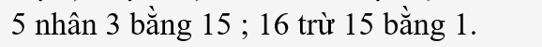 2
1
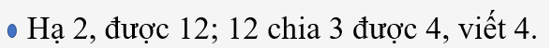 12
0
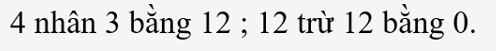 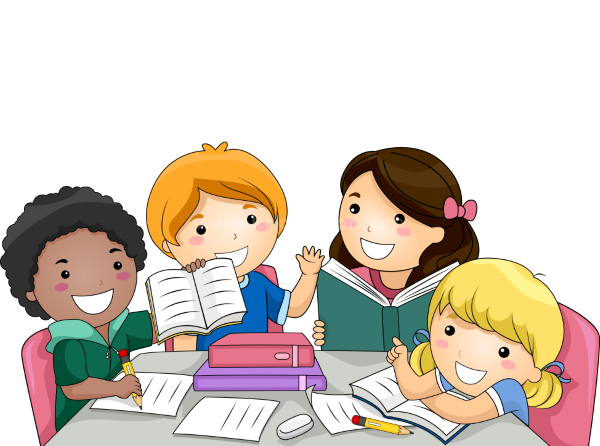 462 : 3 = 154
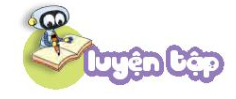 1
Đặt tính rồi tính( theo mẫu):
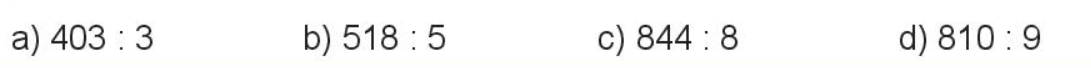 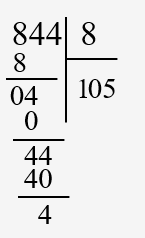 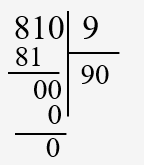 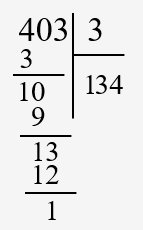 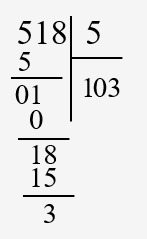 403 : 3 = 134(dư 1)
844 : 8 = 105(dư 4)
810 : 9 = 90
518 : 5 = 103(dư 3)
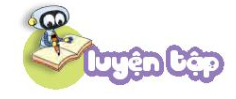 Quan sát ví dụ mẫu rồi thực hiện tính nhẩm kết quả phép chia số tròn trăm cho một số.
2
Tính nhẩm( theo mẫu):
Mẫu : 600 : 2 = ? 
       Nhẩm: 6 trăm : 2 = 3 trăm
                   600 : 2 = 300
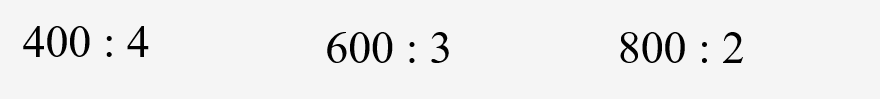 400 : 4 =
4 trăm : 4 = 1 trăm
   400 : 4 = 100
600 : 3 =
6 trăm : 3 = 2 trăm
   600 : 3 = 200
800 : 2 =
8 trăm : 2 = 4 trăm
   800 : 2 = 400
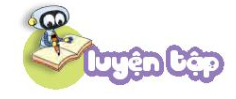 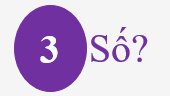 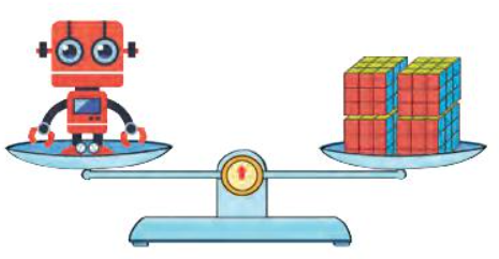 Biết con rô- bốt cân nặng 600g và các   khối 
ru bích giống nhau. Vậy mỗi khối 
ru-bích cân nặng        g
?
Muốn tìm mỗi khối ru-bích cân nặng bao nhiêu gam ta làm thế nào?
Muốn tìm mỗi khối ru-bích cân nặng bao nhiêu gam ta lấy cân năng con rô-bốt (600g) chia cho số khối ru-bích (4 khối ru-bích)
Bài giải
Mỗi khối ru-bích cân nặng số gam là:
600 : 4 = 150 (g)
                    Đáp số: 150g.
Tóm tắt:
Con rô-bốt: 600g
Con rô-bốt = 4 khối ru-bích
1 khối ru-bích: … g?
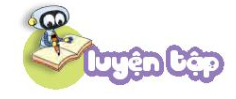 4
Chọn câu trả lời đúng
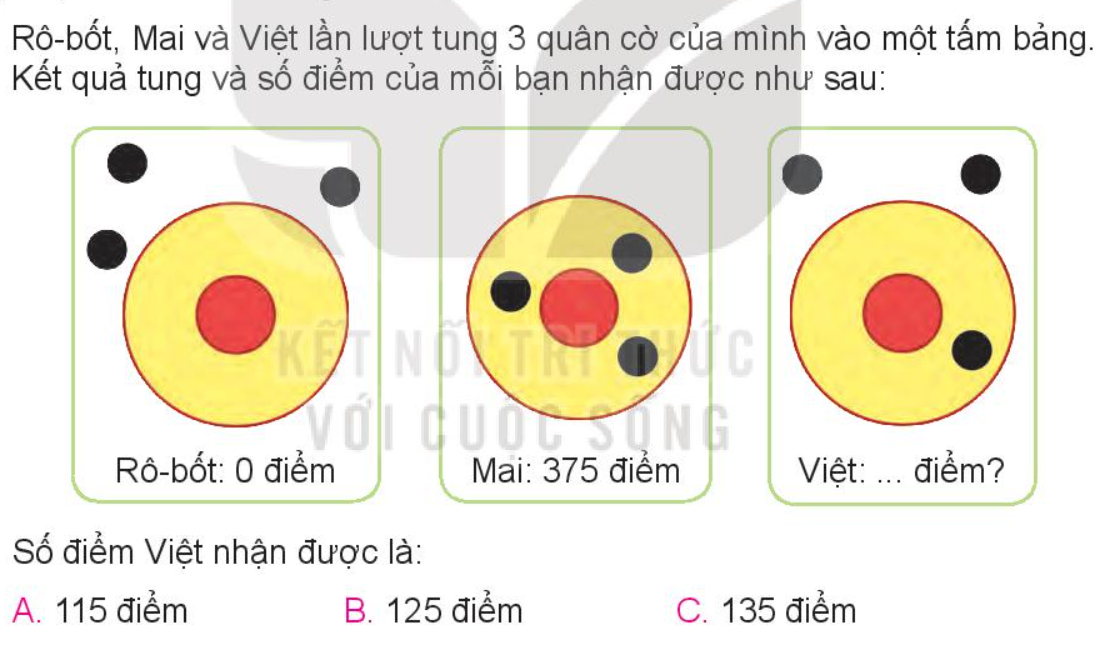 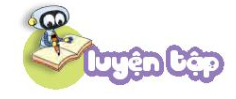 4
Chọn câu trả lời đúng
Muốn tìm số điểm Việt nhận được ta làm thế nào?
Muốn tìm số điểm Việt nhận được, ta cần tính xem 1 quân cờ trên đĩa nhận được bao nhiêu điểm bằng cách lấy số điểm của Mai chia cho số quân cờ của Mai trên đĩa.
Bài giải
Số điểm Việt nhận được là:
375 : 3 = 125 (điểm)
Đáp số: 125 điểm.
Tóm tắt:
0 quân cờ: 0 điểm
3 quân cờ: 375 điểm
1 quân cờ: … điểm?
4
Chọn câu trả lời đúng
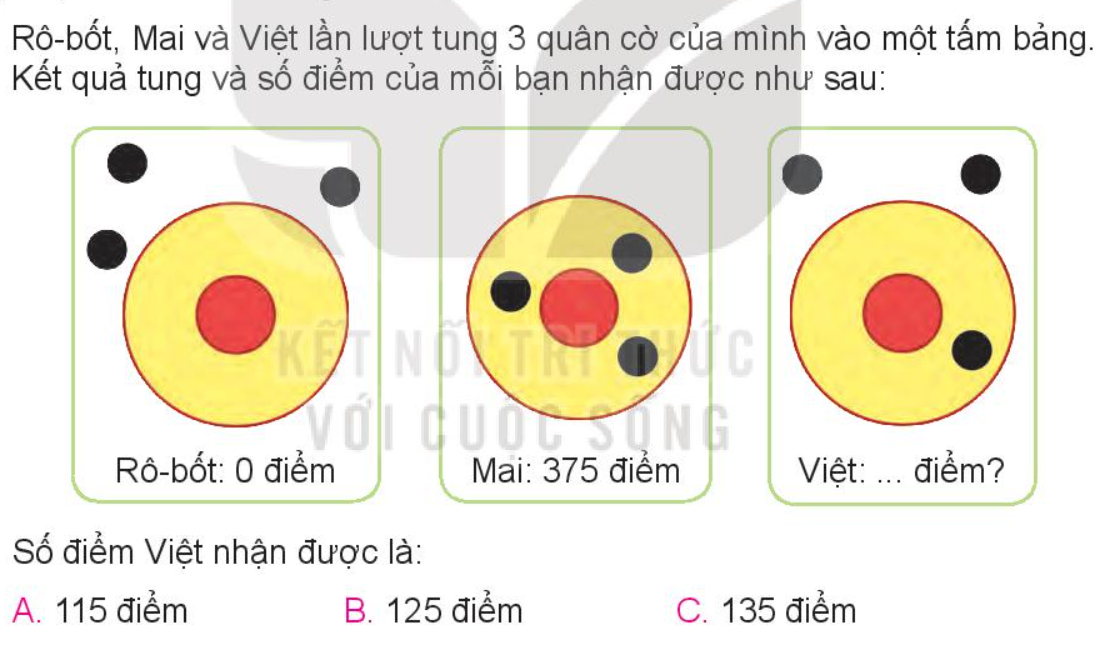 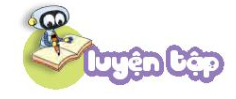 5
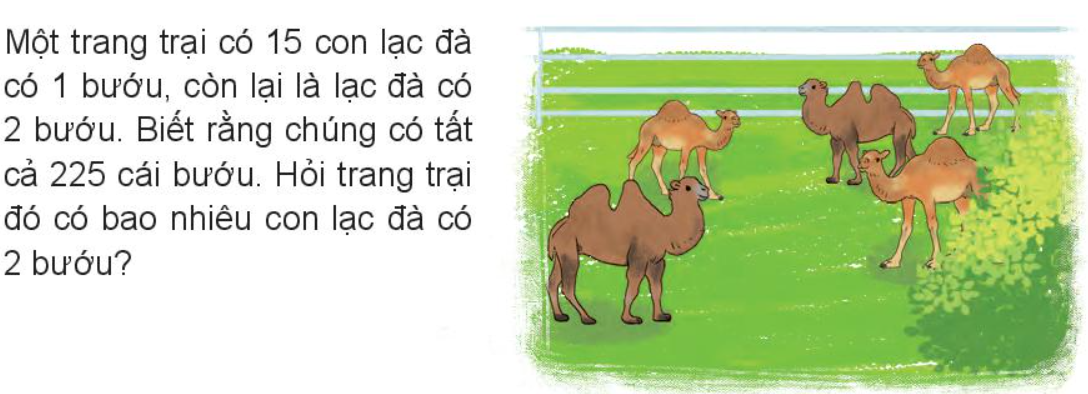 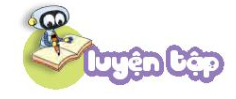 Muốn tìm được số lạc đà có 2 bướu ta làm thế nào?
5
Bước 1: Số bướu của lạc đà có 2 bướu = Tổng số cái bướu - Số con lạc đà có 1 bướu
Bước 2: Số lạc đà có 2 bướu = Số bướu của lạc đà có 2 bướu : 2
Tóm tắt:
Lạc đà có 1 bướu: 15 con
Số bướu của lạc đà 1 bướu và 2 bướu: 225 bướu
Lạc đà có 2 bướu: … con?
Bài giải
Tổng số bướu của lạc đà 2 bướu là:
      225 - 15 = 210 (cái bướu)
Trang trại đó có số con lạc đà 2 bướu là:
210 : 2 = 105 (con)
                     Đáp số: 105 con
CỦNG CỐ -DẶN DÒ
Hẹn gặp lại các em